Тема урока: Ведение и передача баскетбольного мяча
Цель урока: Совершенствование техники ведения и передачи баскетбольного мяча
Правила игры
1 тайм
2 тайм
Перерыв
 10 минут
1 четверть
10 минут
2 четверть
10 минут
3 четверть
10 минут
4 четверть
10 минут
2 мин
2 мин
Длительность овертайма 5 минут
Ведение мяча
ведение мяча на
   месте
по прямой
с изменением направления
со сменой рук
с изменением высоты отскока
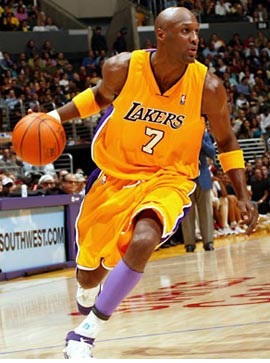 Ведение баскетбольного мяча в движении
Определите на какой картинке высокая и низкая стойка игрока
Остановка прыжком
Повороты (на сзади стоящей ноге, на впереди стоящей ноге)
Задание 1
Передача мяча одной рукой поочередно (левой, правой) в парах
Задание 2
Ведение мяча правой, левой рукой поочередно на месте
Задание 3
Ведение мяча в движении обегая партнера левой рукой, затем правой рукой
Задание 4
Ведение мяча левой, правой рукой в движении с последующей передачей
Передача мяча
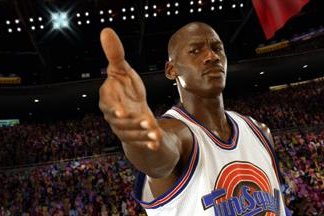 Это  основа  успеха  
всех  комбинаций
Какие способы передачи мяча вы знаете
Двумя руками от     груди
Двумя руками с отскоком
Двумя руками снизу
Двумя руками над головой
Бейсбольная (длинная) передача
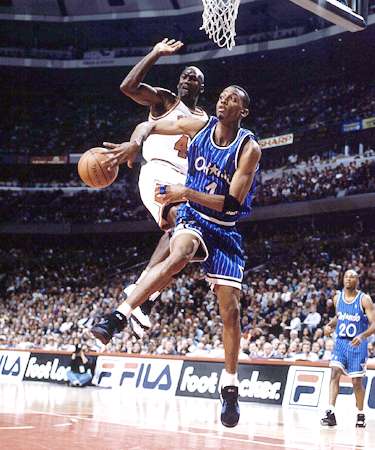 Какие стойки игрока вы знаете
Какое ведение баскетбольного мяча бывает
Высокое
Низкое
Источники ресурсов
Передача  мяча двумя руками от груди с места http://ppt4web.ru/obshhestvoznanija/basketbol1.html, http://infourok.ru/prezentaciya__basketbol_pravila_igry-396078.htm
2. Ведение баскетбольного мяча http://lektsii.com/3-81931.html, http://3p0intlayup.tumblr.com/page/3
3. Ведение баскетбольного мяча в движении http://www.myshared.ru/slide/273112/
4. Определите на какой картинке высокая и низкая стойка игрока http://www.myshared.ru/slide/273112/ , Pro-Basketball.ru
5. Остановка прыжком http://ww1.byd.edutexts.org/docs/68/index-82404.html 
6. Повороты http://mypresentation.ru/presentation/67830_basketbol
7.Передача мяча http://hellogiggles.com/michael-jordan-space-jam-jersey/
8 Стойки игрока. https://yandex.ru/images/search?cbir_id=8BhynF3wuq4hnAQuo86VwA&rpt=imageview&from=